PLANIFICACIÓN  CLASES VIRTUALESHISTORIA, GEOGRAFÍA Y CS. SOCIALES5°ASEMANA N° 35FECHA : 23 al 27 de noviembre 2020.
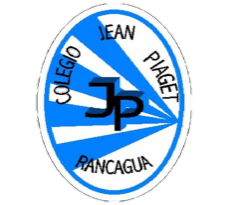 Colegio Jean Piaget
Mi escuela, un lugar para aprender y crecer en un ambiente seguro y saludable
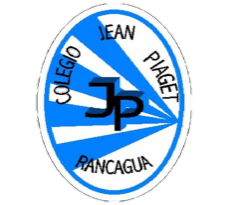 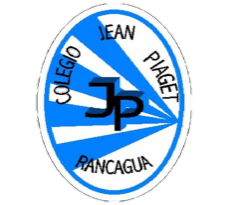 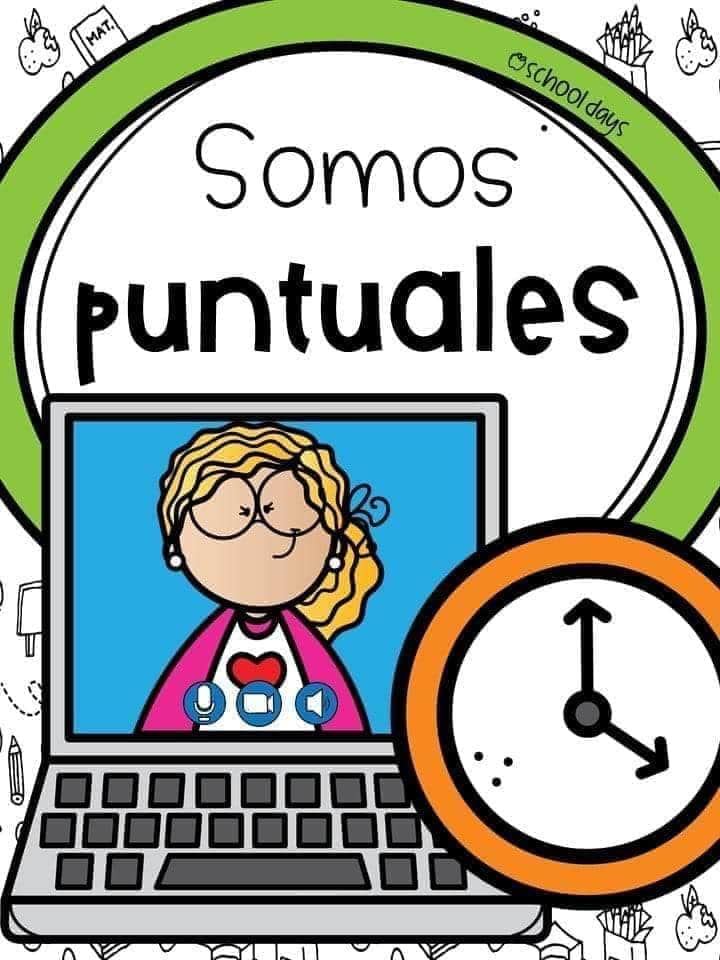 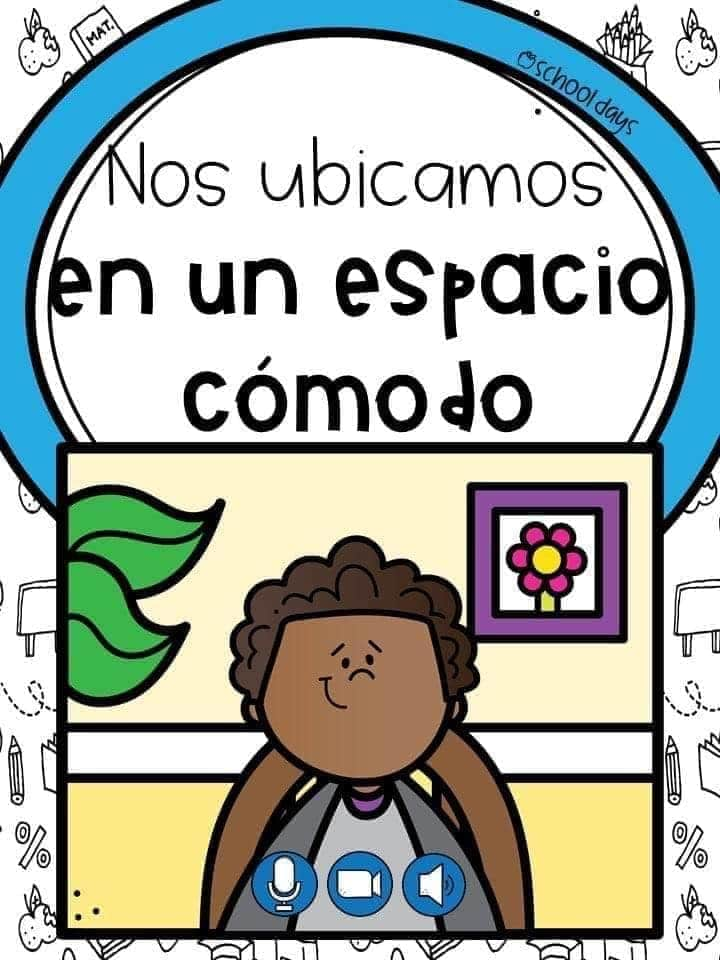 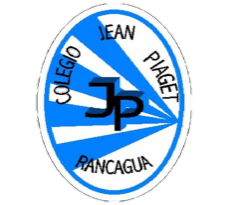 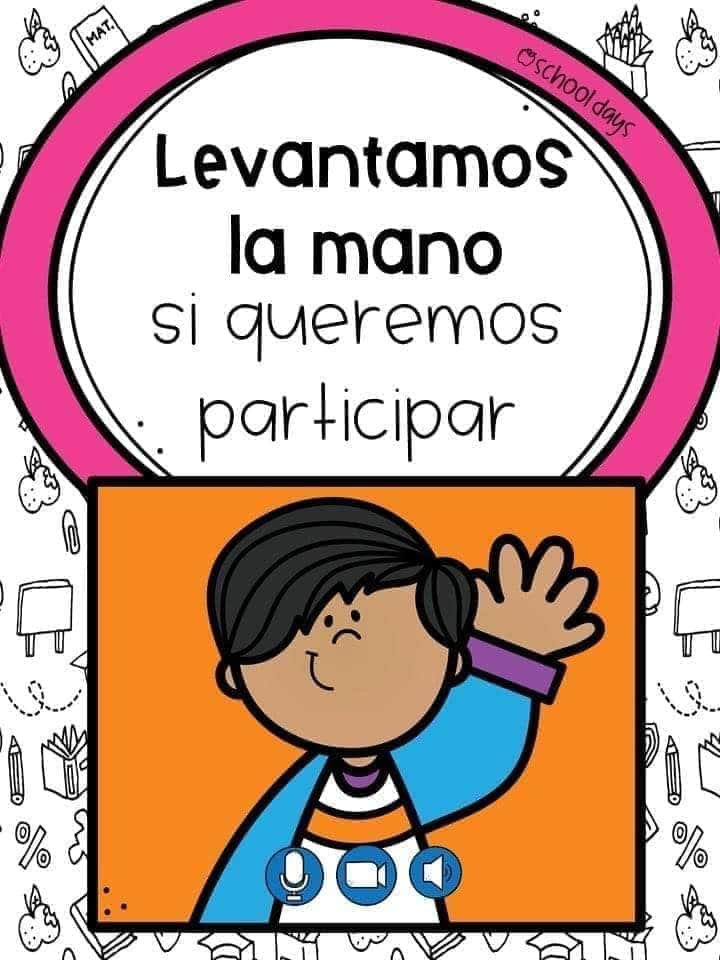 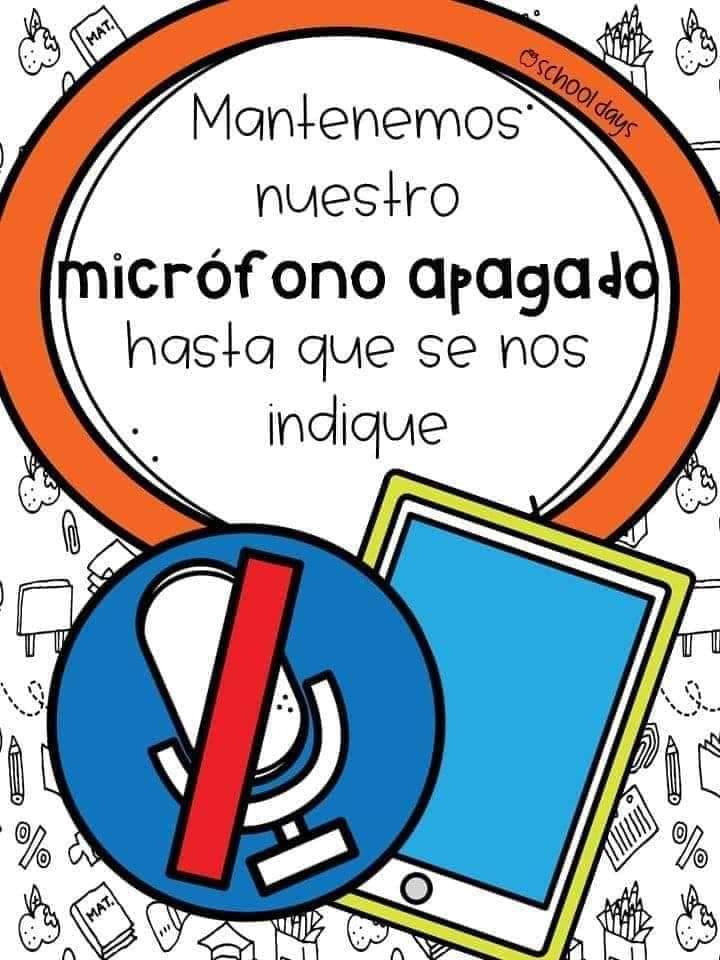 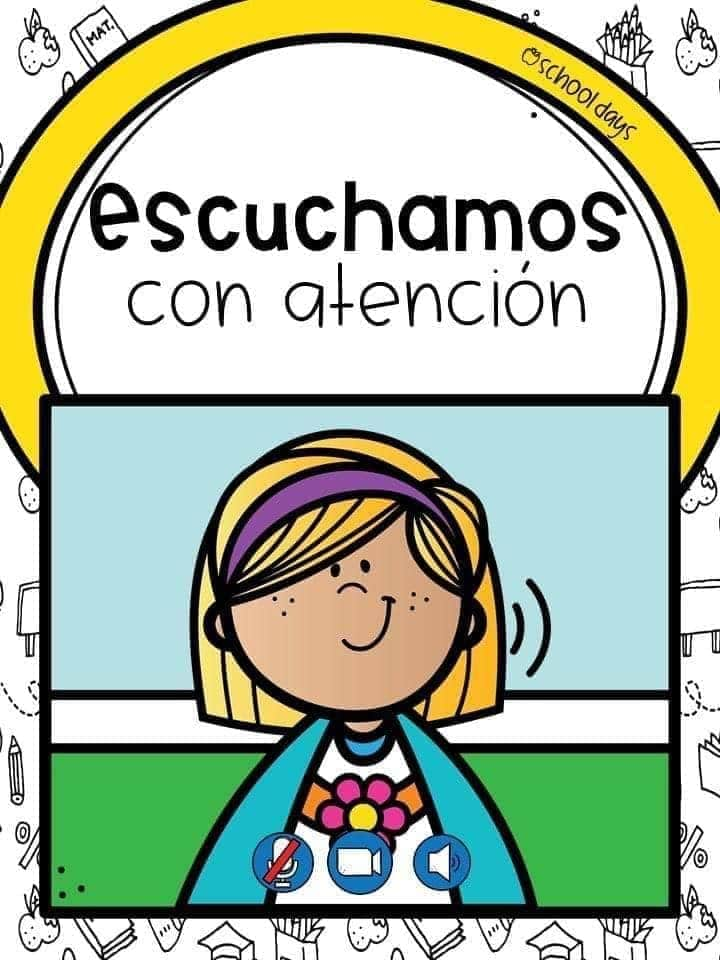 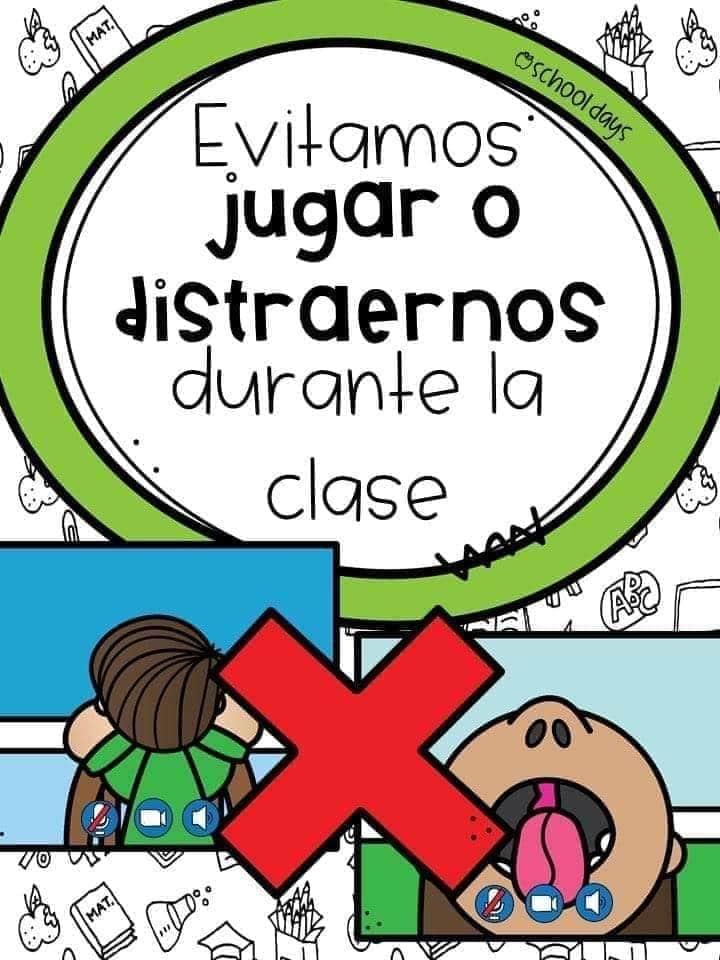 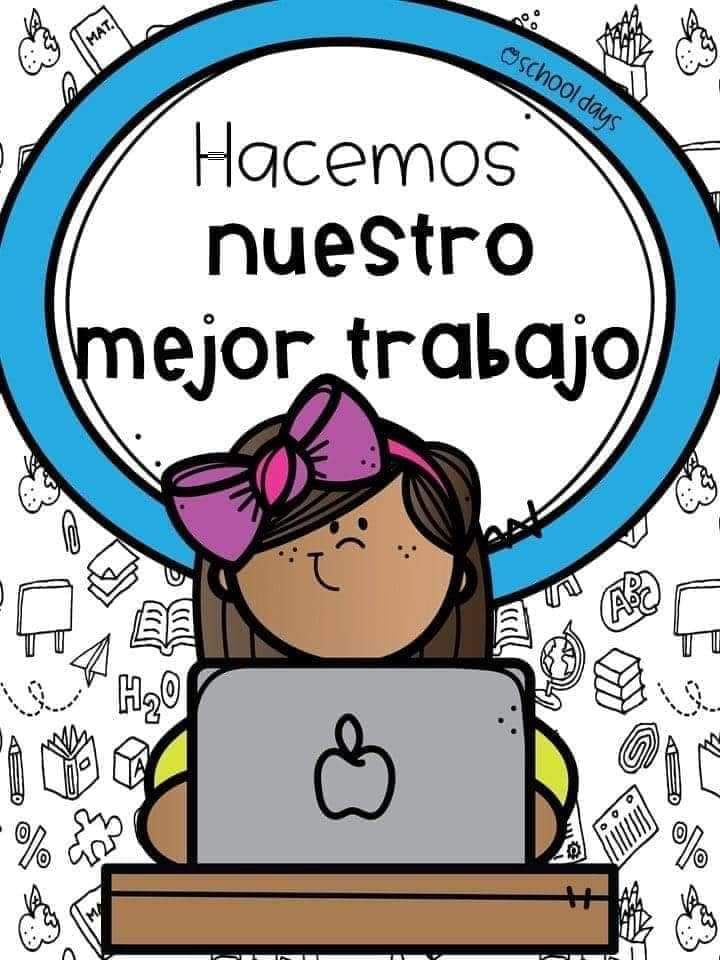 Importante:
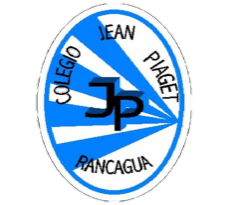 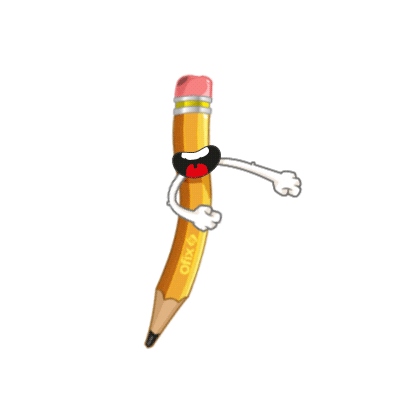 Cuándo esté la animación de un lápiz, significa que debes escribir en tu cuaderno
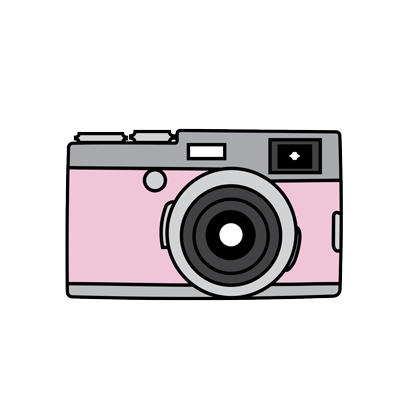 Cuándo esté esta animación de una cámara fotográfica, significa que debes mandar reporte sólo de esa actividad (una foto de la actividad)
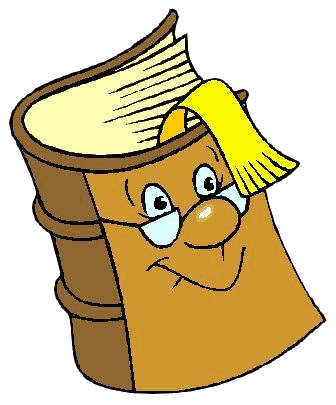 Cuándo esté esta animación de un libro, significa que debes trabajar en tu libro de Historia.
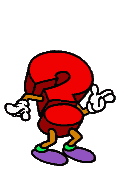 Cuándo esté esta animación de un signo de pregunta, significa que debes pensar y analizar, sin escribir en tu cuaderno. Responder de forma oral.
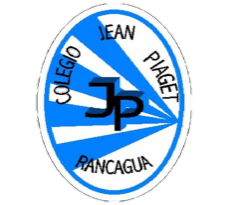 ¿Recordemos?
Página 113 de tu libro:
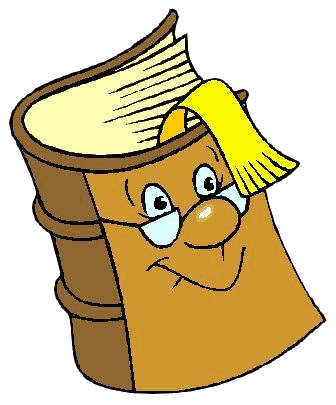 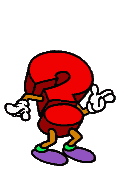 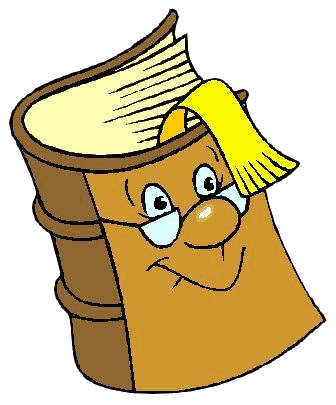 ¿Por qué crees tú que se decidió dividir el territorio?
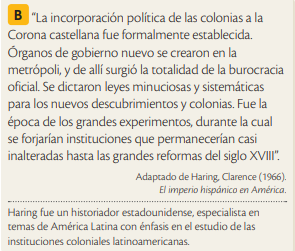 ¿Por qué crees tú que los dos primeros virreinatos fueron el de Nueva España y Perú?
En esta clase abordaremos el tema:
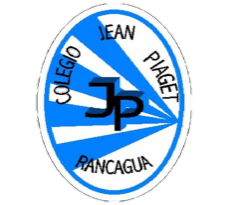 El rol de la Iglesia Católica durante la colonia
Objetivo: Explicar el rol de la Iglesia Católica durante el periodo colonial en la evangelización, educación y costumbres.
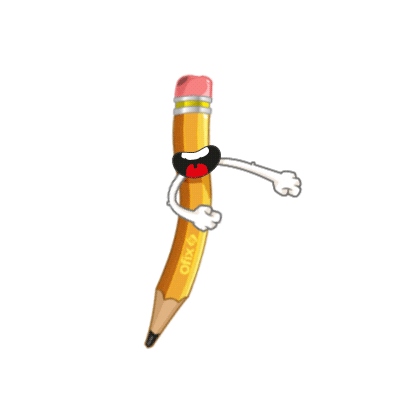 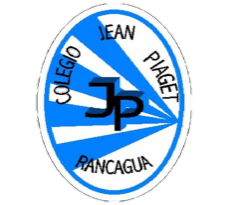 Observemos con mucha atención el siguiente video, pon mucha atención al periodo colonial que allí se presenta:
https://www.youtube.com/watch?v=ZSYsLuaPou0
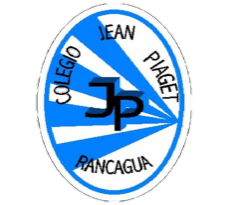 ¿Qué entiendes por el periodo colonial?
¿Qué era el monopolio comercial?
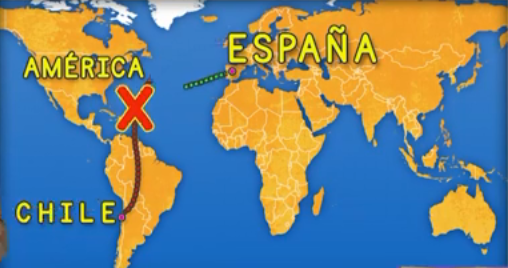 Colonias sólo podían comerciar con España, con ningún otro país.
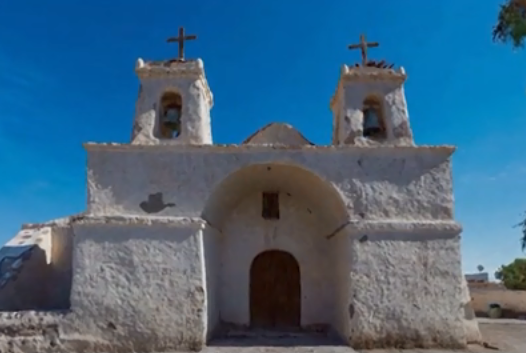 ¿Por qué crees tú que la Iglesia Católica fue muy importante?
¿Qué es evangelizar?
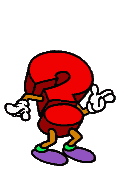 Expandir la religión.
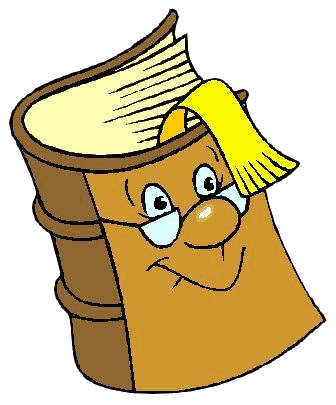 En la página 120 de tu libro, se presenta la siguiente información:
¿De qué manera la evangelización cumplía con los vínculos de patronato?
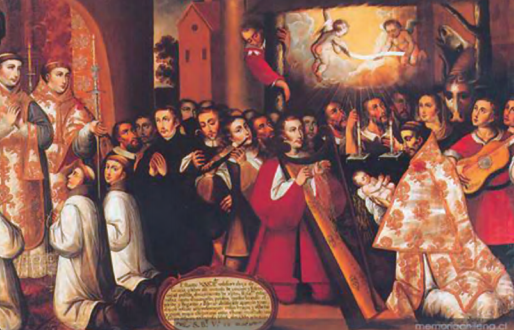 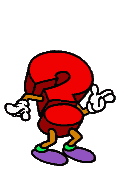 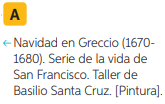 Página 121 de tu libro:
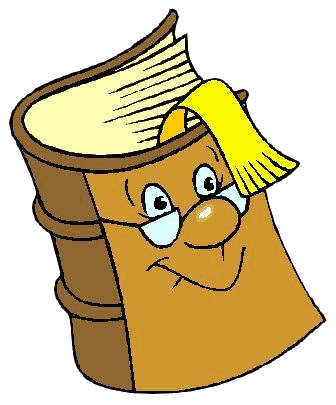 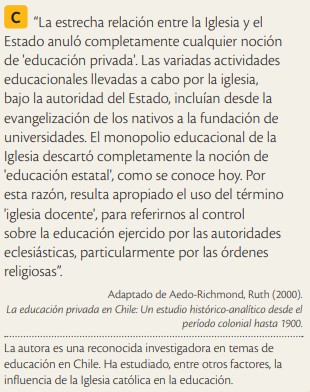 ¿Qué situaciones o estrategias formaban parte de las tareas de evangelización? Descríbelas.
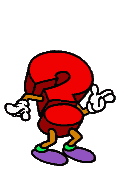 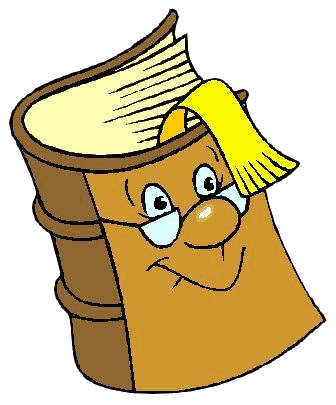 ¿Qué información de las fuentes es relevante para describir las funciones de la Iglesia en el periodo colonial?, ¿por qué?
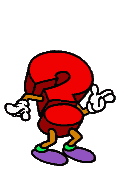 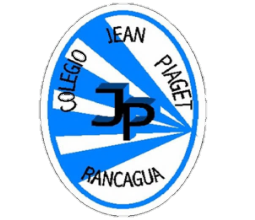 TICKET DE SALIDA
HISTORIA, GEOGRAFÍA Y CS. SOCIALES
SEMANA 35
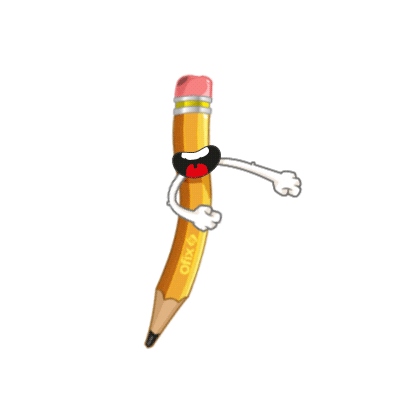 Nombre: _______________________________________
1) ¿Qué función tuvo la Iglesia católica en cuanto a la evangelización de las colonias?.2) ¿Qué relación existían entre la iglesia Católica y la educación?3)  En la actualidad, ¿Se mantienen las mismas costumbres católicas instauradas durante la colonia? ¿Por qué?
Ticket disponible en https://forms.gle/rYBwtZhFS3SQJZgf6
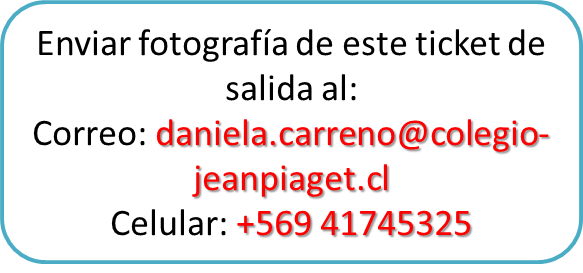 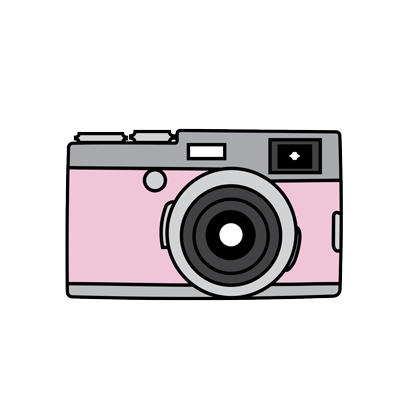